LA CONTRIBUTION PASTEURIENNE À L’HISTOIRE DES VACCINSAcadémie Européenne Interdisciplinaire des SciencesParis, 6 février 2023
La contribution pasteurienne à l’histoire des vaccins
Introduction
Variolisation et vaccination (1796) 
Les premiers vaccins de Pasteur: choléra des poules (1879) et charbon (1881)
La rage (1885)
La typhoïde (1888 - 1914) 
Diphtérie et tétanos: sérothérapie (1894) et vaccins (1923)
La tuberculose (1921) 
Vaccins et biologie moléculaire
2
17/01/2023
La contribution pasteurienne à l’histoire des vaccins
Introduction
Variolisation et vaccination (1796) 
Les premiers vaccins de Pasteur: choléra des poules (1879) et charbon (1881)
La rage (1885)
La typhoïde (1888 - 1914) 
Diphtérie et tétanos: sérothérapie (1894) et vaccins (1923)
La tuberculose (1921) 
Vaccins et biologie moléculaire
3
17/01/2023
La Variole
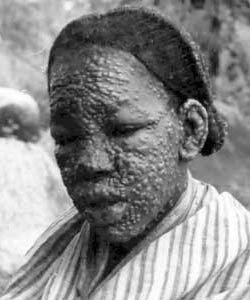 4
17/01/2023
La variolisation
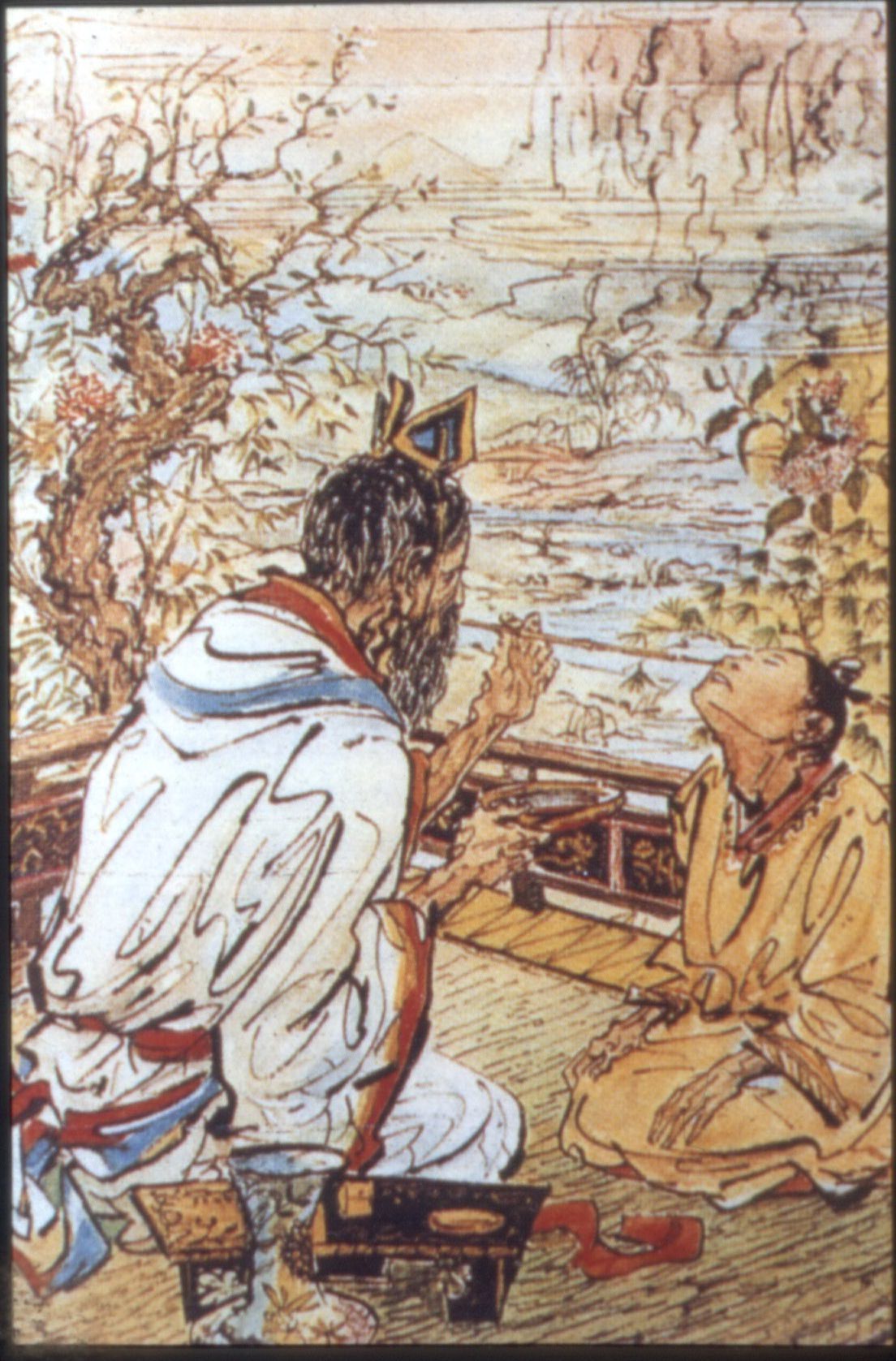 Les Jésuites à la cour de l’Empereur de Chine ont décrit l’introduction de poudre de pustules varioleuses dans les narines des enfants
Variolisation en Chine
au 17e siècle
Lady Montague
6
17/01/2023
Edward Jenner
7
17/01/2023
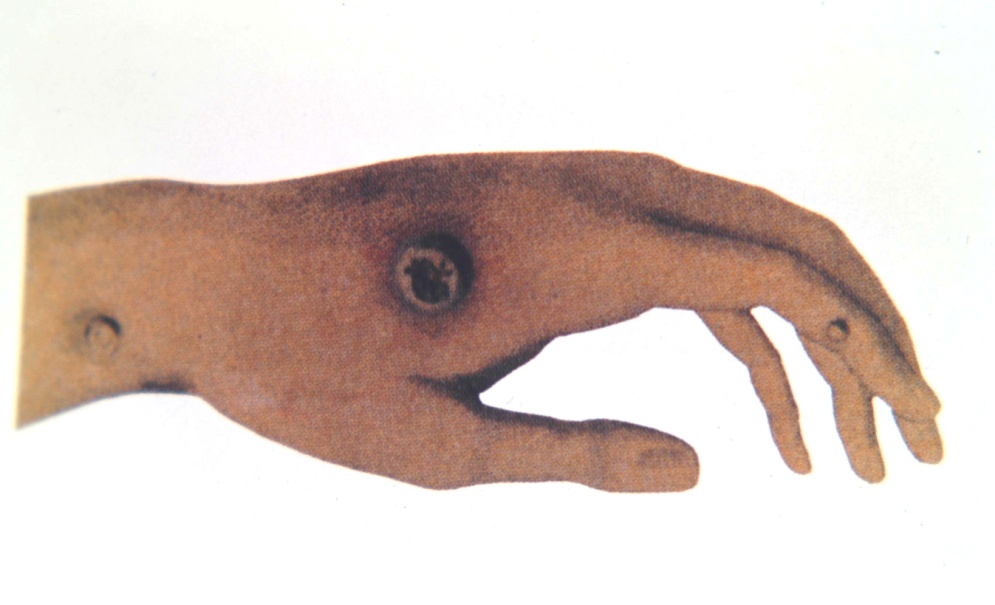 Edward Jenner vaccine le petit James Phipps en 1Edward Jenner vaccine le petit James Phipps en 1796Main de Sarah Nelmes montrant la pustule vaccinale (planche de l’Inquiry de Jenner, 1798)796Main de Sarah Nelmes montrant la pustule vaccinale (planche de l’Inquiry de Jenner, 1798)
La contribution pasteurienne à l’histoire des vaccins
Introduction
Variolisation et vaccination (1796) 
Les premiers vaccins de Pasteur: choléra des poules (1879) et charbon (1881)
La rage (1885)
La typhoïde (1888 - 1914) 
Diphtérie et tétanos: sérothérapie (1894) et vaccins (1923)
La tuberculose (1921) 
Vaccins et biologie moléculaire
9
17/01/2023
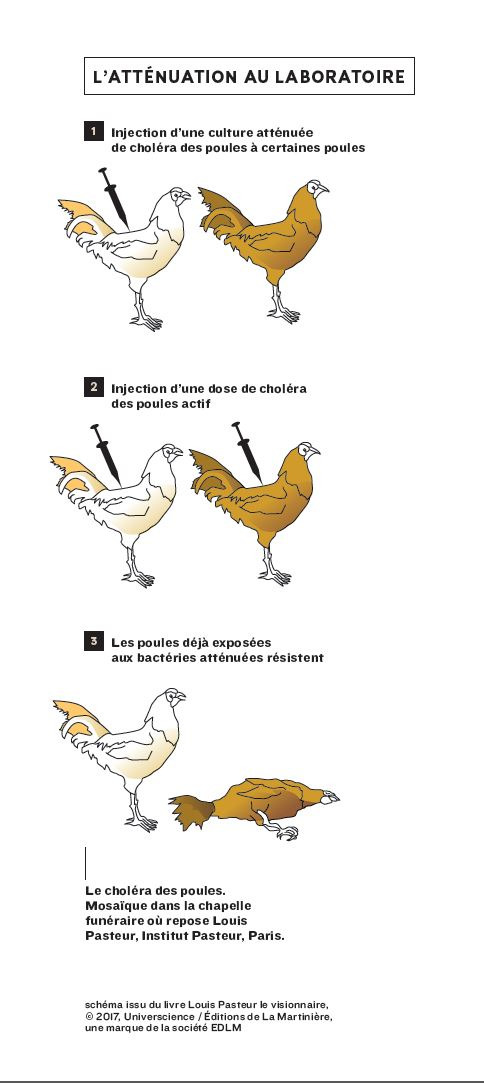 10
17/01/2023
Vaccination contre le charbon à Pouilly-le-Fort (juin 1881)
11
17/01/2023
Le congrès international de médecine, Londres, Août 1881
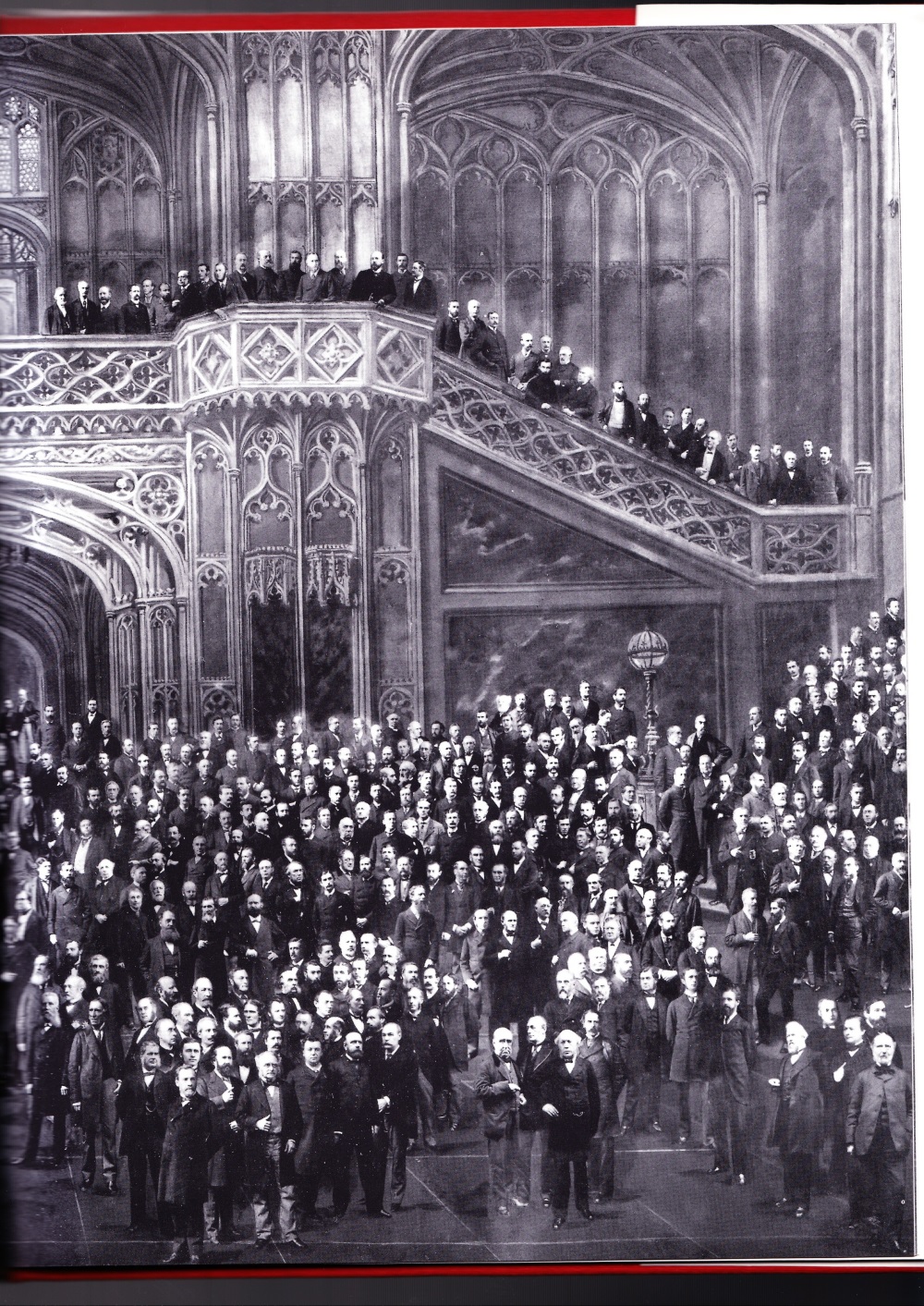 12
17/01/2023
Pasteur et Lister au congrès de Londres
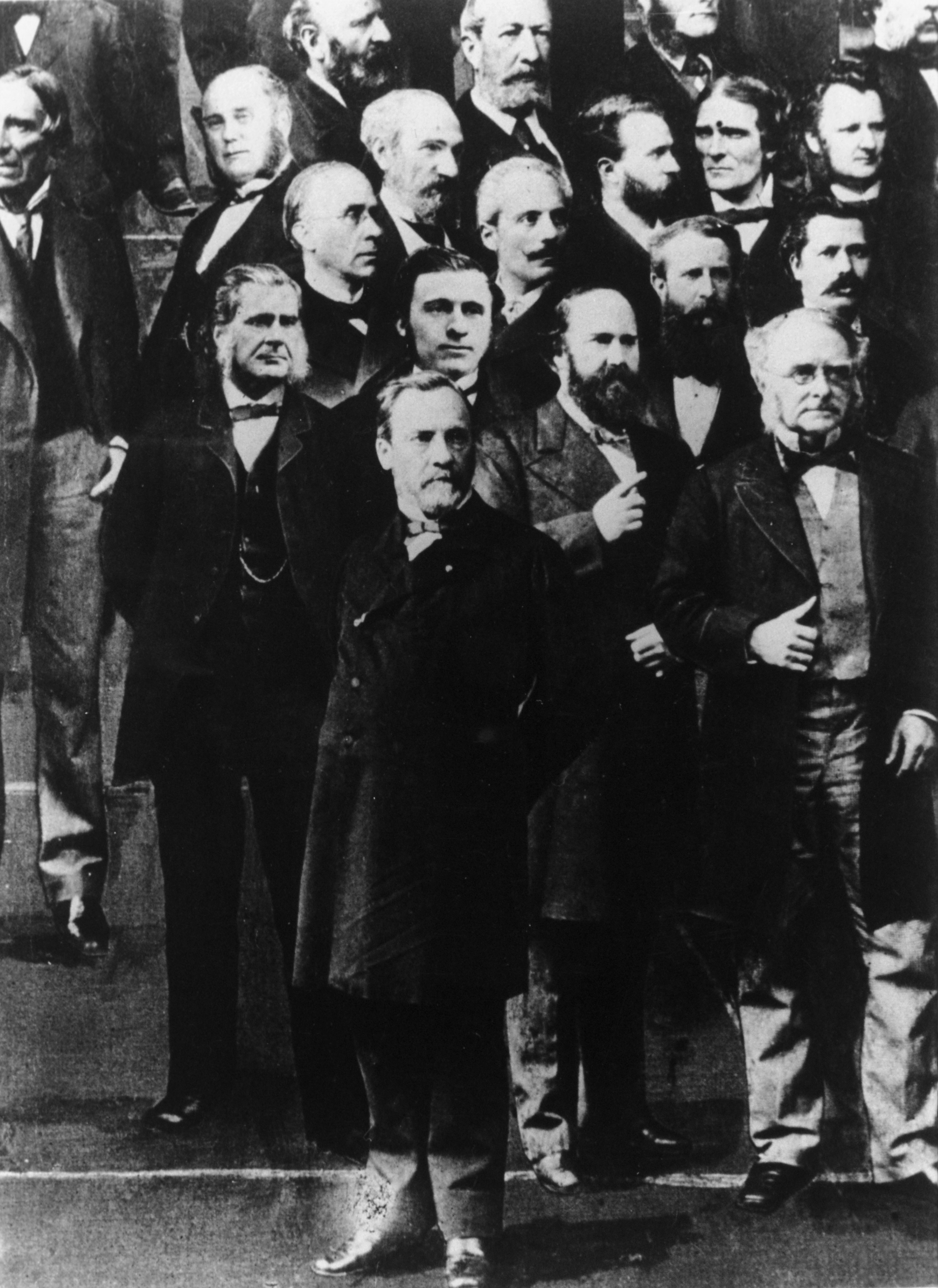 13
17/01/2023
Louis Pasteur au congrès de Londres (août 1881)
« J’ai donné à l’expression de vaccination une extension que la science, je l’espère, consacrera comme un hommage aux mérites et immenses services rendus par l’un des plus grands hommes de l’Angleterre, votre Jenner. »
14
17/01/2023
Atténuation du bacille du charbon
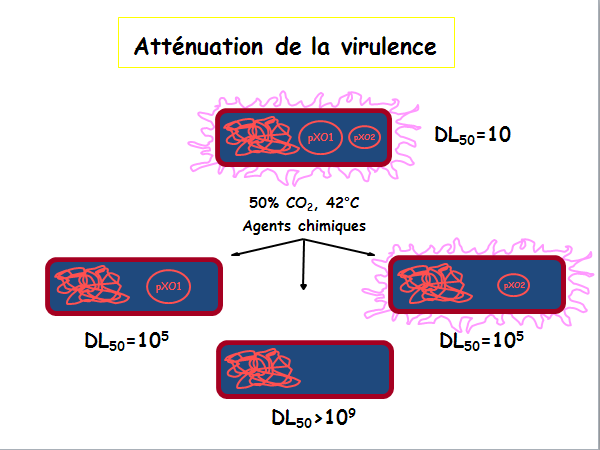 15
17/01/2023
La contribution pasteurienne à l’histoire des vaccins
Introduction
Variolisation et vaccination (1796) 
Les premiers vaccins de Pasteur: choléra des poules (1879) et charbon (1881)
La rage (1885)
La typhoïde (1888 - 1914) 
Diphtérie et tétanos: sérothérapie (1894) et vaccins (1923)
La tuberculose (1921) 
Vaccins et biologie moléculaire
16
17/01/2023
La rage selon Émile Duclaux
« La rage pèse sur les imaginations. Elle évoque des visions de légende, de malades furieux, inspirant la terreur à tout leur entourage, attachés et hurlants, ou bien asphyxiés entre deux matelas. »
17
17/01/2023
Obtention d’un virus de la rage « fixe » par transmission de lapin à lapin
18
17/01/2023
Pasteur par Edelfelt
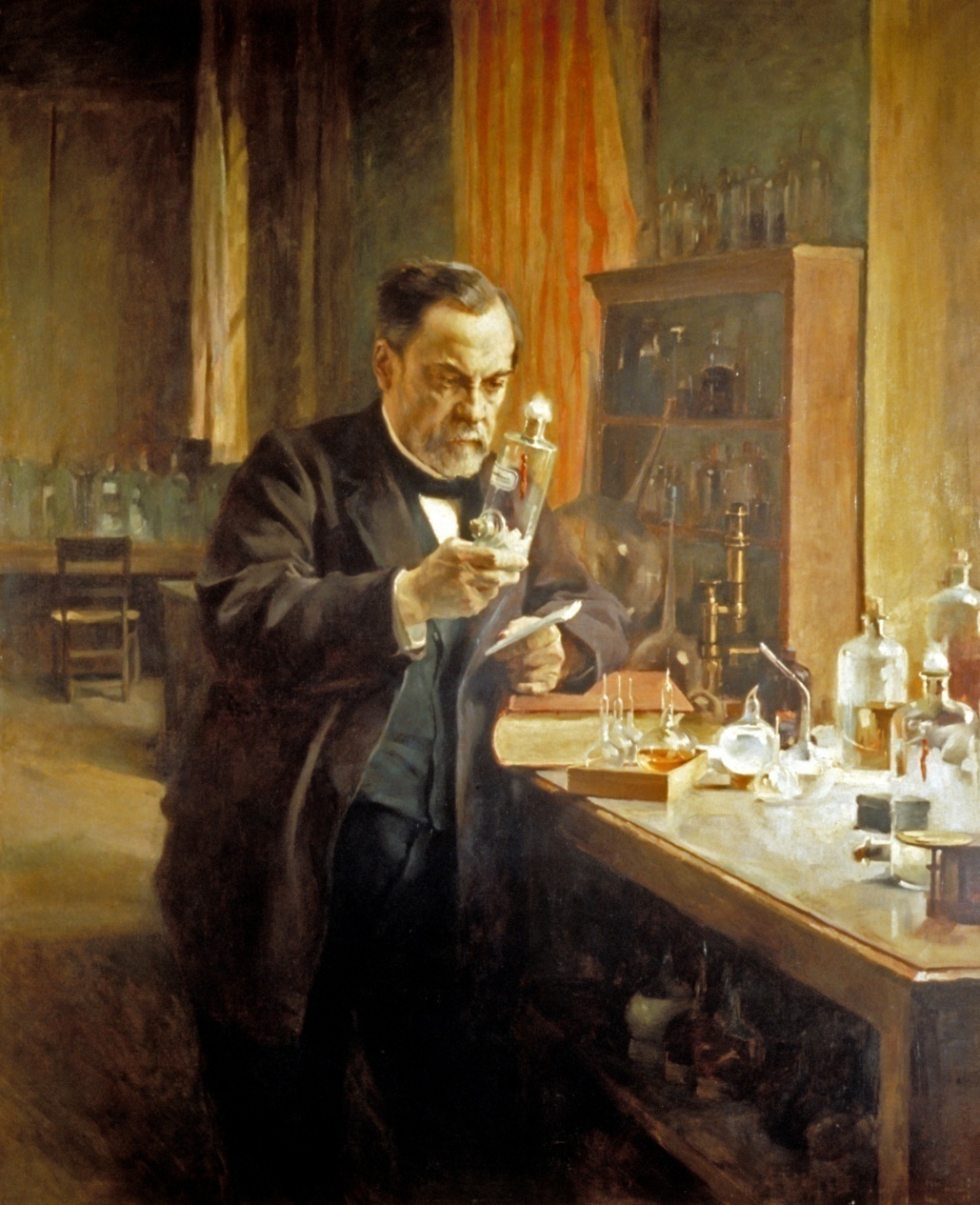 19
17/01/2023
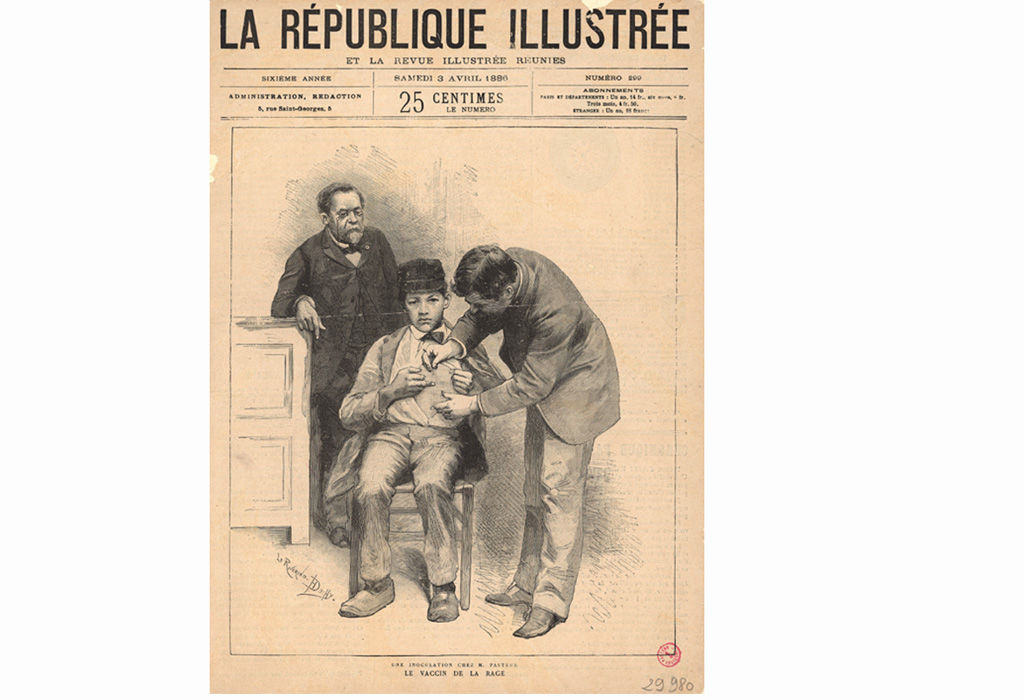 6 juillet 1885

La vaccination 
de Joseph Meister
20
17/01/2023
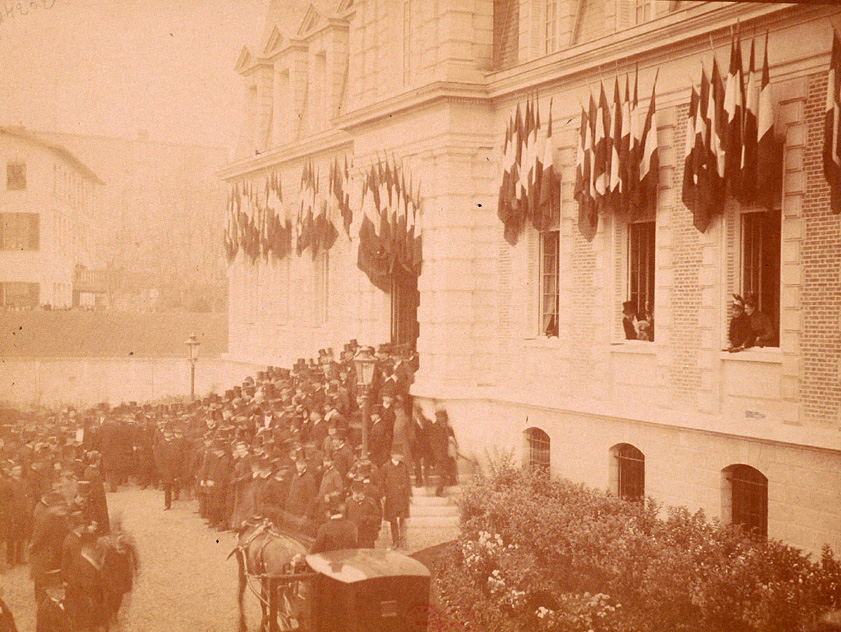 Inauguration officielle
de l’Institut Pasteur
le 14 novembre 1888

en présence du Président
de la République
Sadi Carnot
21
17/01/2023
La contribution pasteurienne à l’histoire des vaccins
Introduction
Variolisation et vaccination (1796) 
Les premiers vaccins de Pasteur: choléra des poules (1879) et charbon (1881)
La rage (1885)
La typhoïde (1888 - 1914) 
Diphtérie et tétanos: sérothérapie (1894) et vaccins (1923)
La tuberculose (1921) 
Vaccins et biologie moléculaire
22
17/01/2023
André Chantemesse vers 1890
23
17/01/2023
Vaccination anti-typhoïdique à l’armée en 1914
Chantemesse vaccinant les soldats à la machine à coudre…
25
17/01/2023
Effets de la vaccination antityphoïdique
Statistiques établies par le ministère de la guerre:
   Dans la zone des armées, dans les cinq derniers mois de 1914, on eut à déplorer chaque mois, en moyenne, 9000 cas de fièvre typhoïde, avec 1100 morts. 
   Durant l’année 1917, il n’y eut plus que 130 cas par mois avec une dizaine de morts.
  (On a estimé que la vaccination a protégé environ un million de soldats de la maladie pendant la durée de la guerre et évité 150 000 décès. )
26
17/01/2023
La Une du Petit Journal
27
17/01/2023
La contribution pasteurienne à l’histoire des vaccins
Introduction
Variolisation et vaccination (1796) 
Les premiers vaccins de Pasteur: choléra des poules (1879) et charbon (1881)
La rage (1885)
La typhoïde (1888 - 1914) 
Diphtérie et tétanos: sérothérapie (1894) et vaccins (1923)
La tuberculose (1921) 
Vaccins et biologie moléculaire
28
17/01/2023
Emile Roux terrassant le croup
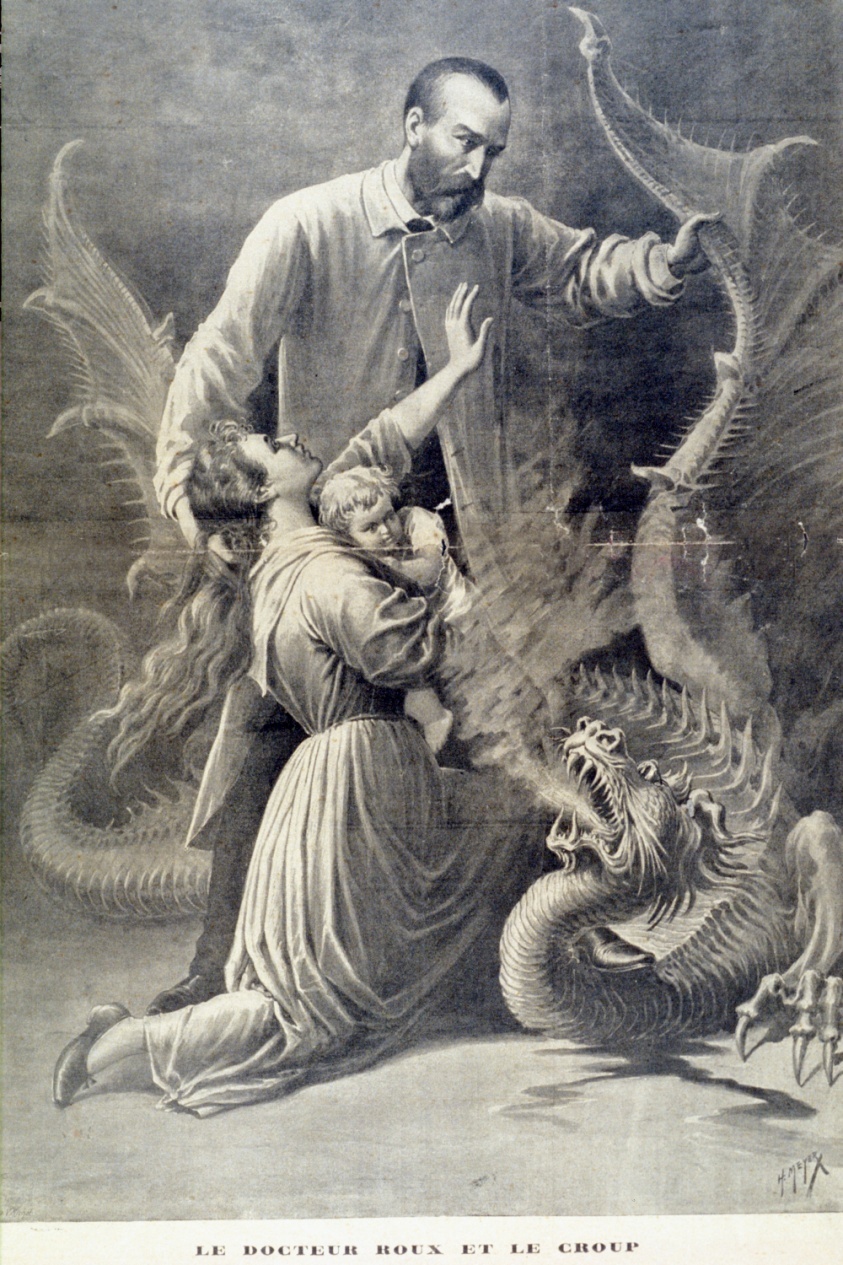 29
17/01/2023
Spasmes musculaires chez un patient atteint de tétanos. Peinture de Sir Charles Bell, 1809
30
17/01/2023
Prélèvement de sérum sur un cheval
31
17/01/2023
Essai clinique des la sérothérapie.(Roux, Martin et Chaillou, 1894)
448 jeunes diphtériques hospitalisés à l’hôpital des Enfants malades et traités par sérothérapie: survie 75 % 
520 enfants diphtériques non traités à l’hôpital Trousseau: survie 40 %
32
17/01/2023
Gaston Ramon vers 1930
33
17/01/2023
La contribution pasteurienne à l’histoire des vaccins
Introduction
Variolisation et vaccination (1796) 
Les premiers vaccins de Pasteur: choléra des poules (1879) et charbon (1881)
La rage (1885)
La typhoïde (1888 - 1914) 
Diphtérie et tétanos: sérothérapie (1894) et vaccins (1923)
La tuberculose (1921) 
Vaccins et biologie moléculaire
34
17/01/2023
Le bacille de Koch
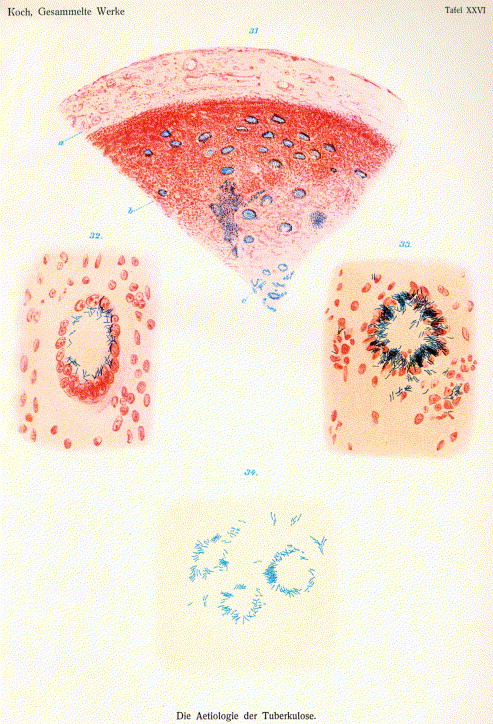 35
17/01/2023
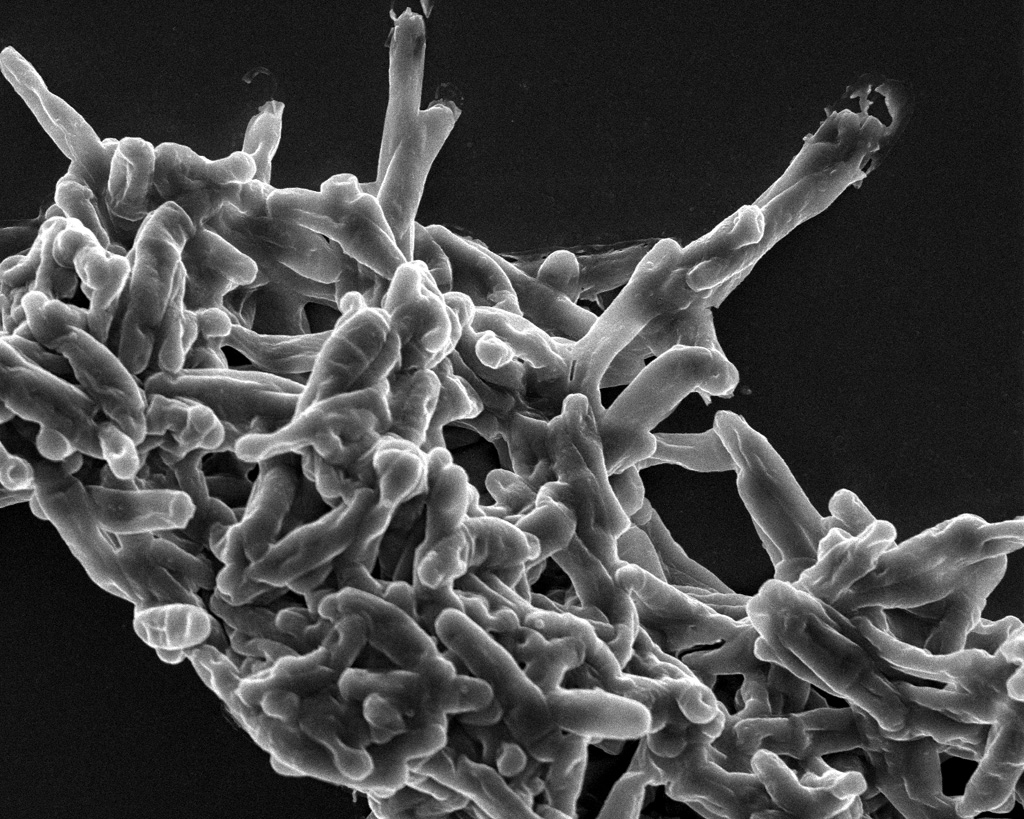 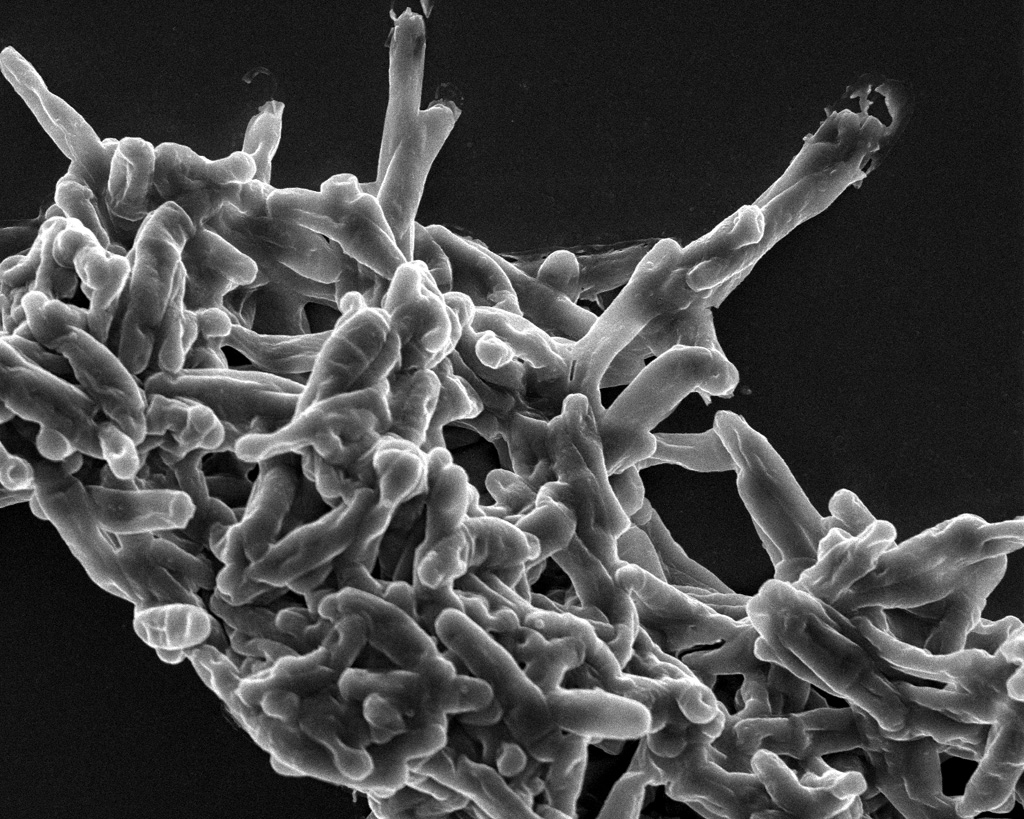 Mycobacterium 
 Tuberculosis
 (bacille de Koch)
 découvert 
 en 1882

 Agent de la
 tuberculose
36
17/01/2023
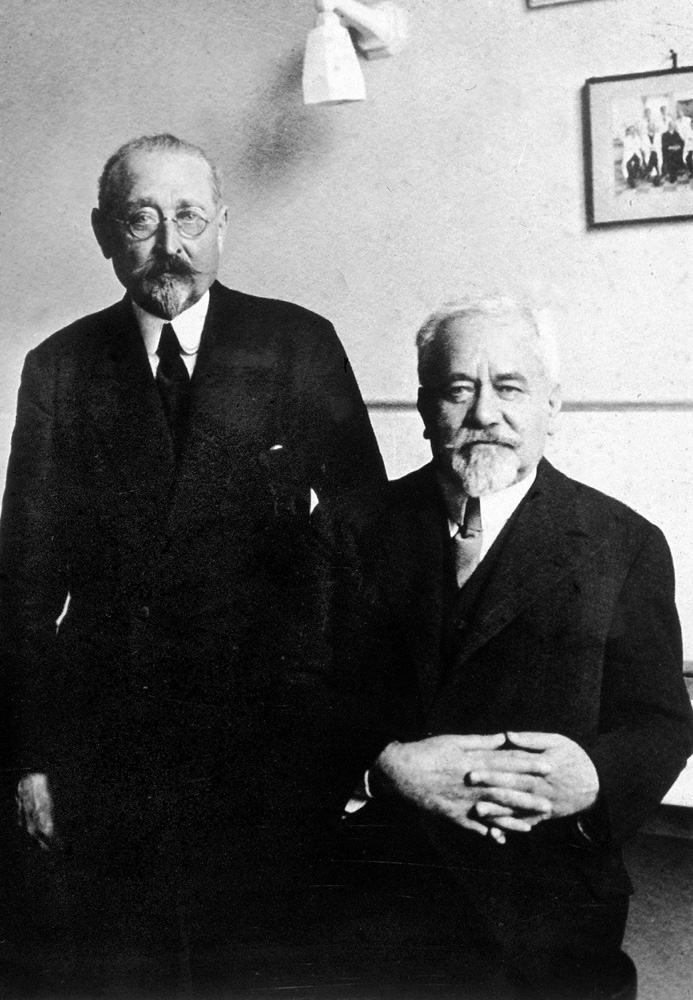 Albert Calmette
et Camille Guerin,
inventeurs du BCG, 

dans leur laboratoire
(1921)
37
17/01/2023
Timbre antituberculeux
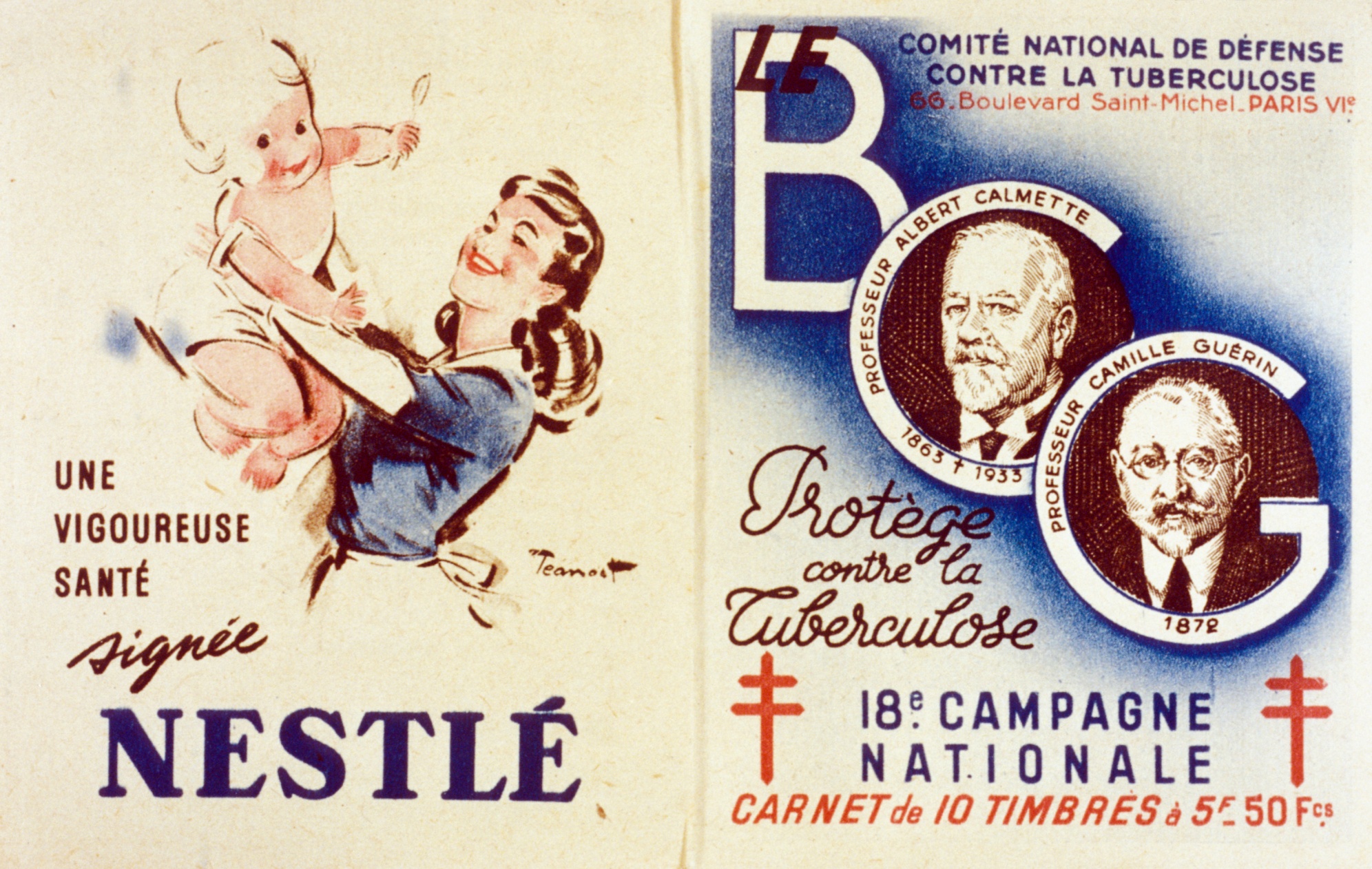 38
17/01/2023
La contribution pasteurienne à l’histoire des vaccins
Introduction
Variolisation et vaccination (1796) 
Les premiers vaccins de Pasteur: choléra des poules (1879) et charbon (1881)
La rage (1885)
La typhoïde (1888 - 1914) 
Diphtérie et tétanos: sérothérapie (1894) et vaccins (1923)
La tuberculose (1921) 
Vaccins et biologie moléculaire
39
17/01/2023
Principaux vaccins disponibles
Vaccin contre l’hépatite  B
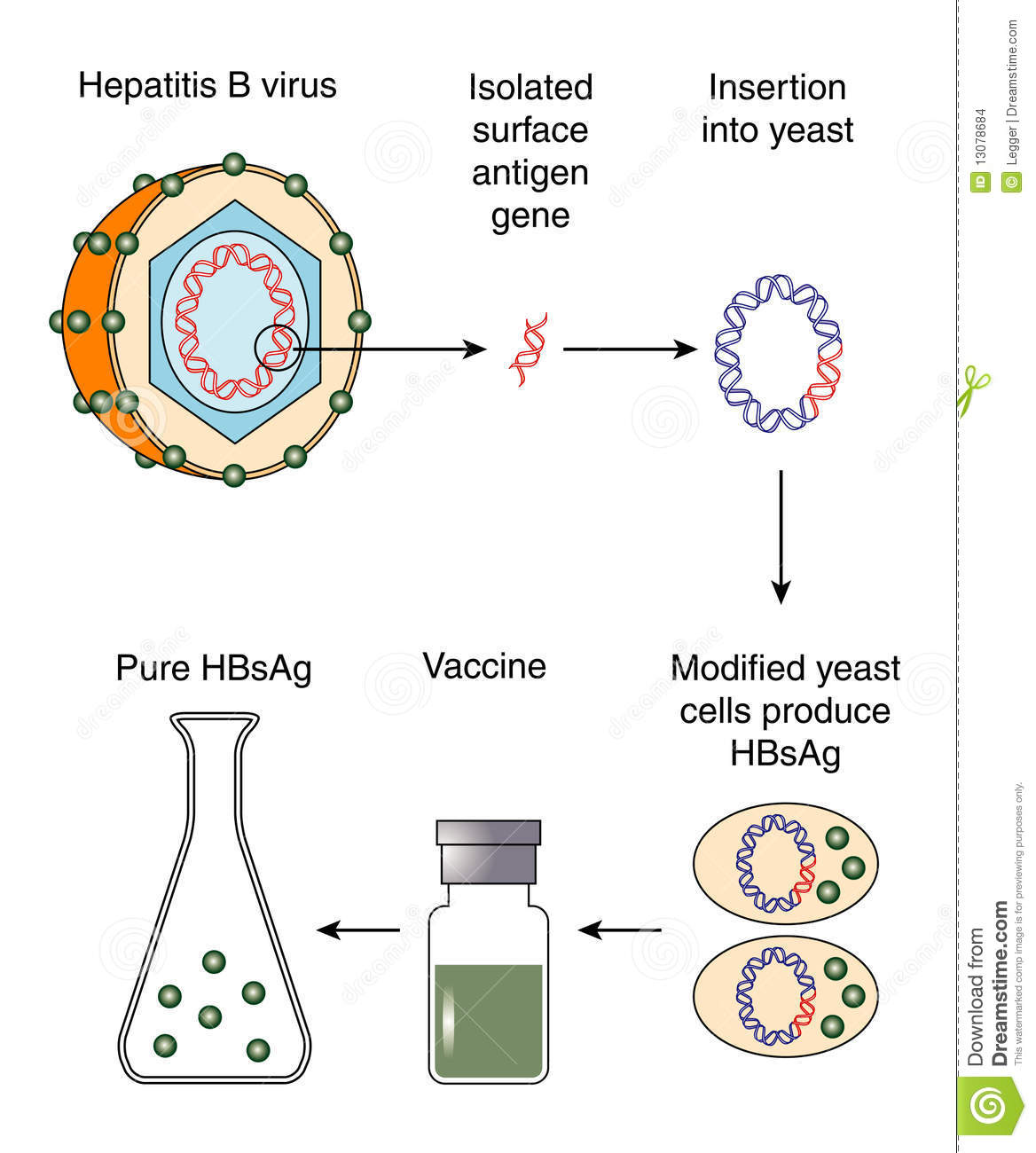 41
17/01/2023
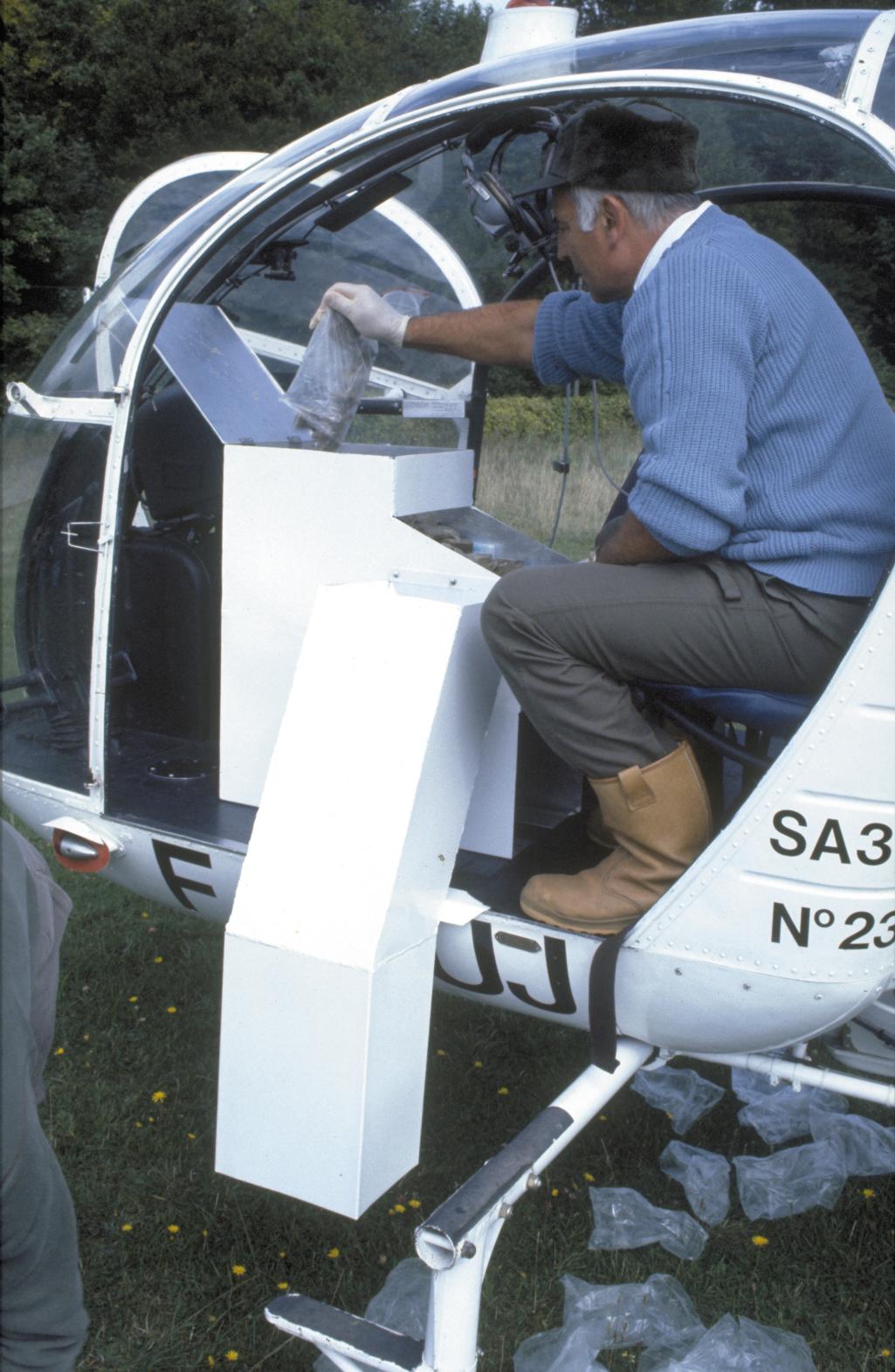 … largués par hélicoptère
Photo AFFSA
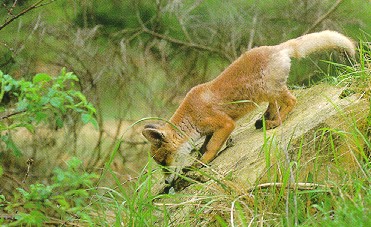 Photo AFFSA
… pour vacciner les renards
Le modèle de l’opéron
44
17/01/2023
Vaccin ARN messager
45
17/01/2023
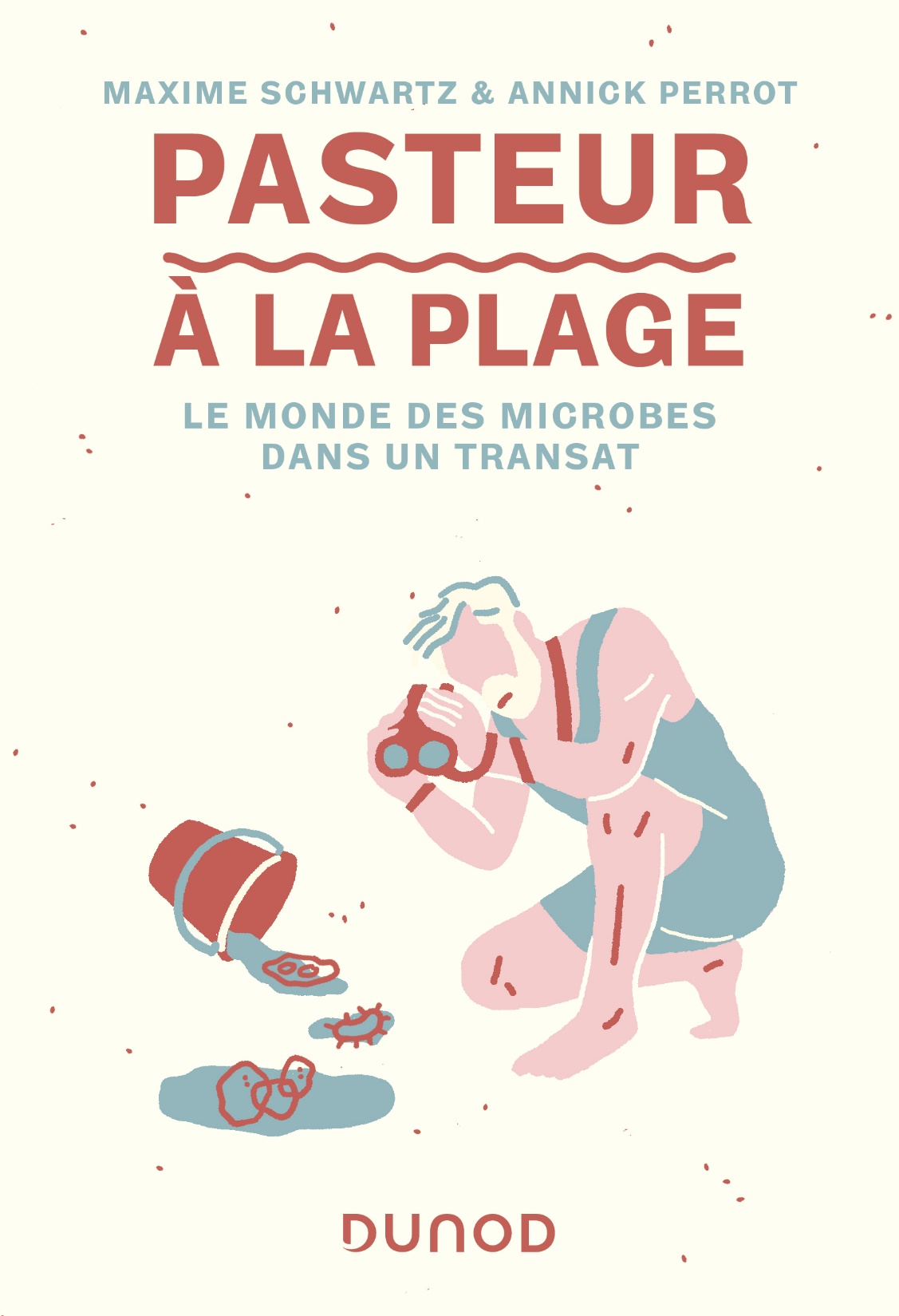 46
17/01/2023